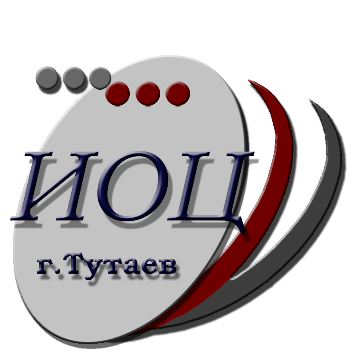 Управление качеством методической работы на муниципальном уровне
Методсовет
28.04.2021
Методическая работа – это основанная на науке и прогрессивном педагогическом и управленческом опыте целостная система взаимосвязанных мер, нацеленная на обеспечение профессионального роста педагога, развитие его творческого потенциала.
Цель и задачи мониторинга
Целью мониторинга является определение качества методической работы в Тутаевском муниципальном районе в 2020 году.
Задачи мониторинга:
выявить достижение целевых значений муниципальных показателей качества методической работы;
проанализировать деятельность образовательных учреждений, МУ ДПО «ИОЦ» по обеспечению качества методической работы;
выявить проблемные зоны в организации и содержании методической работой на муниципальном уровне;
дать рекомендации для корректировки деятельности образовательных учреждений, МУ ДПО «ИОЦ».
Направление 1. Научно-методическое/методическое сопровождение и поддержка педагогических работников.
Направление 2. Развитие и/или поддержка методических объединений и профессиональных сообществ педагогов.
Направление 2. Развитие профессиональных сообществ педагогов: конкурсное движение, экспертная деятельность.
Направление 3. Поддержка молодых (начинающих) педагогов
Итоговый показатель качества методической работы в 2020 году
составил  44 балла из 66 возможных (67% от максимально возможного), что соответствует уровню качества – «Выше среднего»
Рекомендации образовательным учреждениях района
разработать нормативно-правовую базу и программные документы по созданию и развитию  инфраструктуры поддержки и методического сопровождения педагогов (положение о методической работе);
создать и/или развивать на сайтах учреждений информационно-образовательные ресурсы, ориентированные на методическую поддержку педагогов;
создать и/или развивать деятельность профессиональных сообществ в учреждениях;
развивать формы поддержки и сопровождения молодых (начинающих) педагогов в возрасте до 35 лет и со стажем до 3 лет, в том числе реверсивного наставничества;
разработать и внедрить систему учета достижения муниципальных целевых показателей качества методической работы;
обеспечить повышение квалификации управленческих команд по вопросу организации методической работы в учреждении.